Community Tracing Collaborative | Update, What’s Ahead
Presentation to Local Board of Health Organizations
APRIL 16, 2020
Context | COVID-19 Contract Tracing: Extreme Challenge
People in close contact with someone who is infected with a virus, such as COVID-19, are at higher risk of becoming infected themselves, and of potentially further infecting others. 
Closely watching these contacts after exposure to an infected person will help the contacts to get care and treatment, and will prevent further transmission of the virus.
Contact tracing involves three primary steps: Contact identification, Contact listing, Contact follow up
Local Boards of Health (LBOH) are current primary sources of contact tracing.  
LBOHs use Massachusetts Virtual Epidemiology Network (MAVEN) to conduct the contact tracing steps.
MAVEN is system of record in MA for all case tracking and interfaces directly with the CDC, among others.
LBOHs alone are insufficient to address the large contact tracing work required in the current COVID-19 epidemic 
Scenario modeling indicates that the contacts that need to be traced will grow exponentially in the upcoming weeks. 
A more automated means to address case tracking enables the Commonwealth to keep pace with the burgeoning need.
Community Tracing Collaborative is the comprehensive approach to meet this challenge.
Team | Community Tracing Collaborative (CTC) - Members & Partners and their Roles
* Collaboration Partners
Care Resource Manager
Contact Tracers
Case Investigators
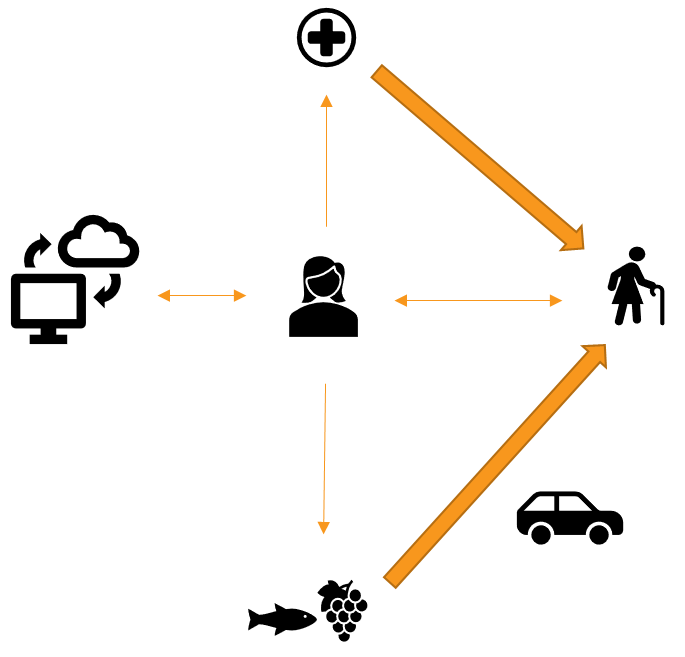 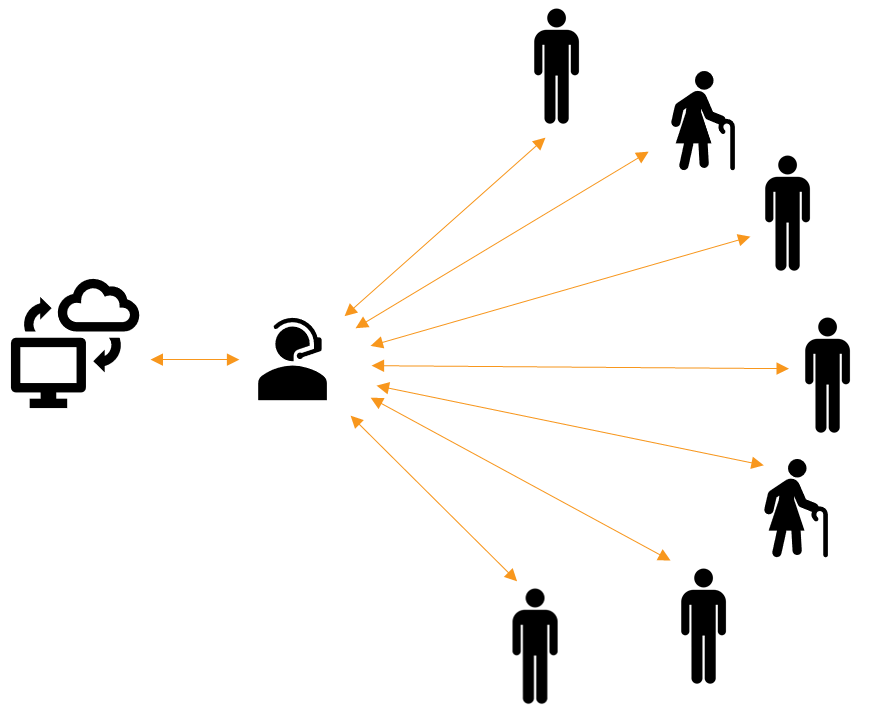 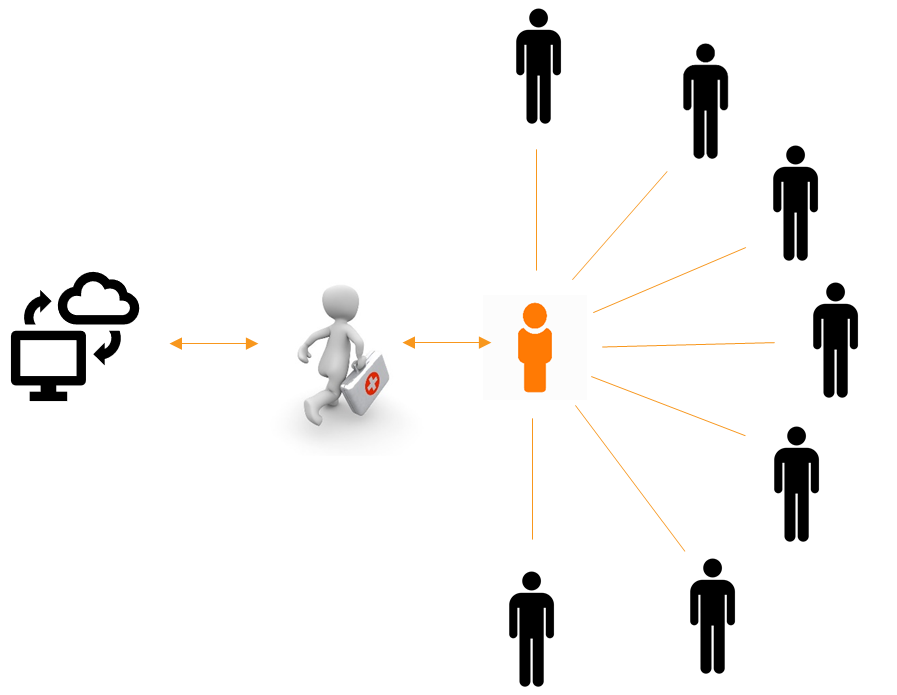 Current Status
What’s Ahead? | Roll-Out Timeline
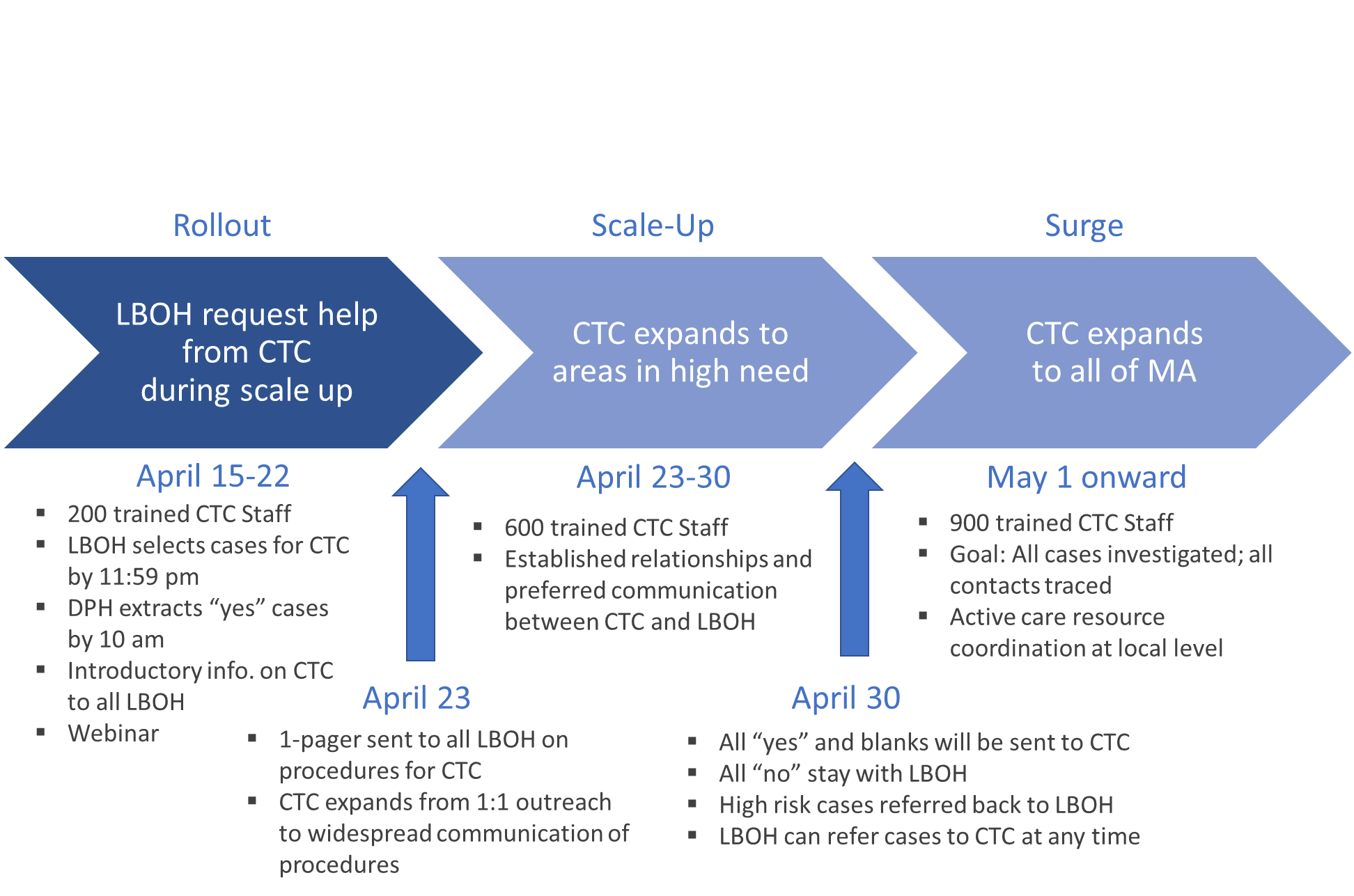 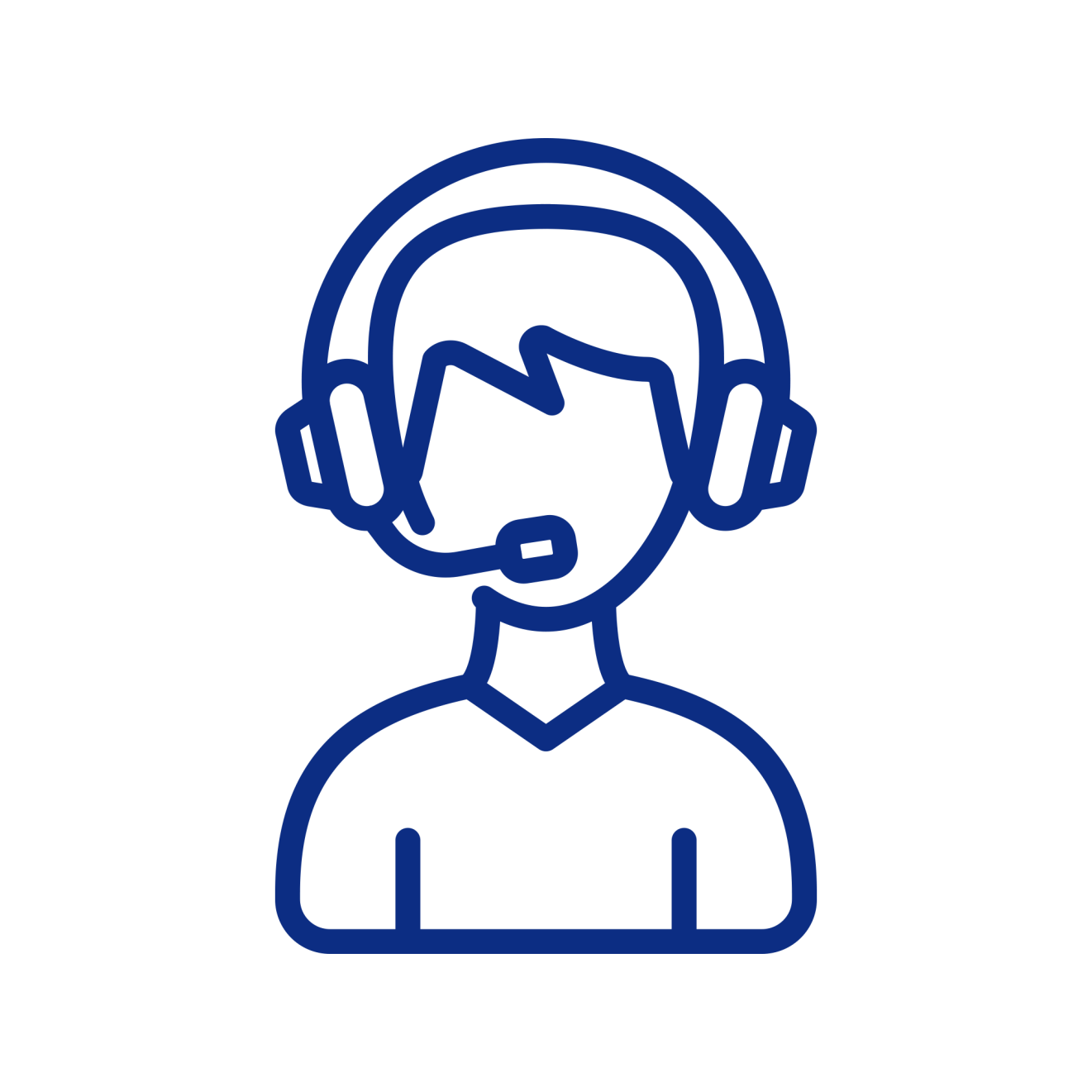 Want to be part of the COVID-19 solution?
Just answer the call.

We need your help. If you’ve tested positive for COVID 19,
the COVID Community Team will be reaching out via
phone to you and your close contacts to slow the spread.
We’ll make sure that you are getting the medical attention
you need and support through quarantine. 
Your caller ID will show the call is coming from “MA COVID Team.”
Your name will not be released.

Massachusetts, let’s answer the call.


#COVID19MA            MA Community Tracing Collaborative